Средства передвижения
Старинные 
средства
 передвижения
Телега
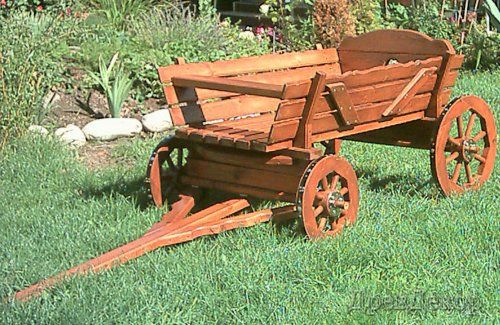 Повозка
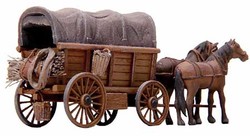 Дрожки
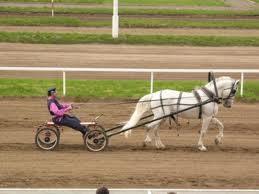 Карета
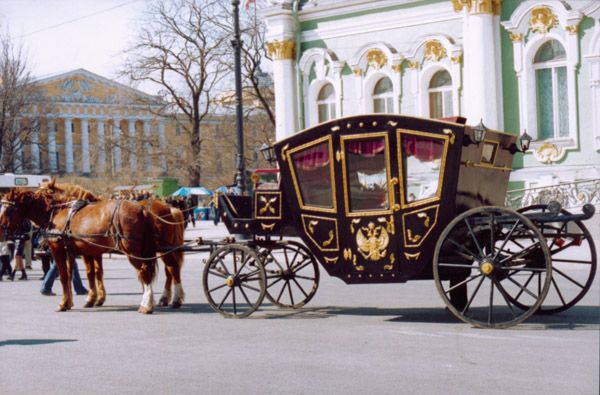 Подвода
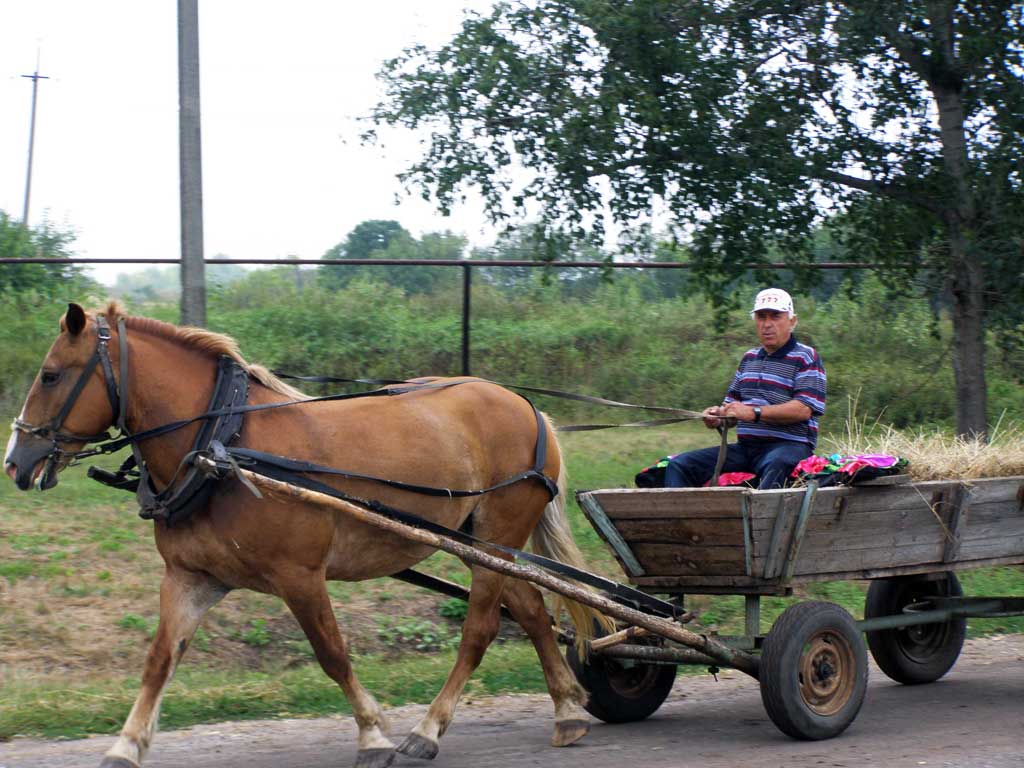 Тарантас
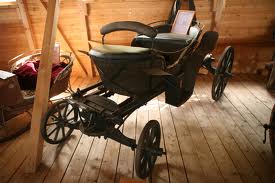 Личный транспорт
Автомобиль
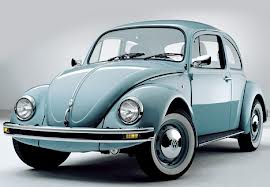 Машина
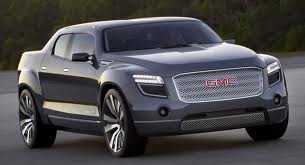 Подъемник
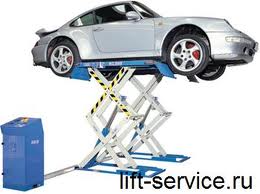 Городской транспорт
Автобус
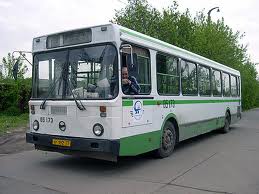 Трамвай
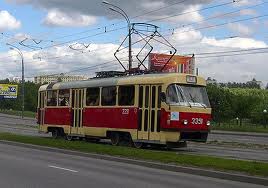 Троллейбус
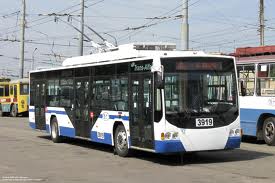 Метро
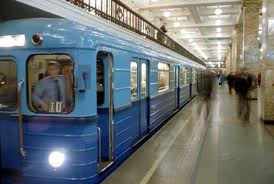 Наземное метро
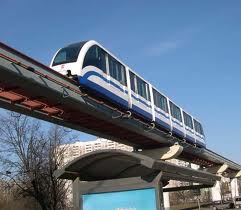 Маршрутное такси
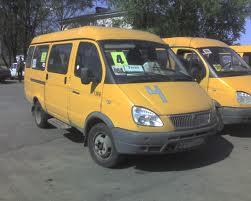 Такси
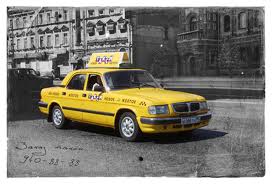 Сельскохозяйственная 
техника
Трактор
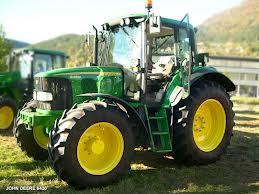 Комбайн
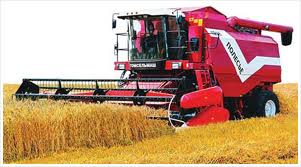 Сеялка
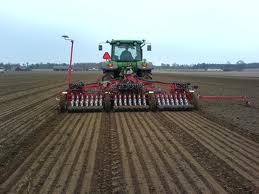 Строительная техника
Бульдозер
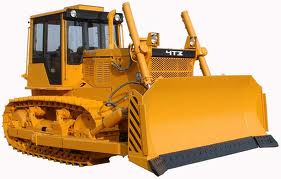 Экскаватор
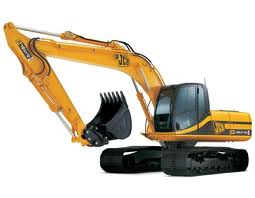 Грейдер
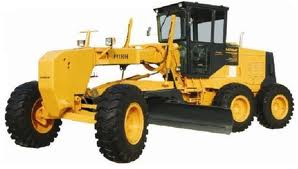 Каток
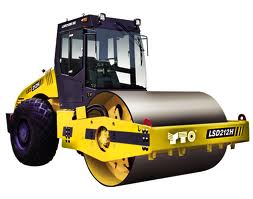 Автокран
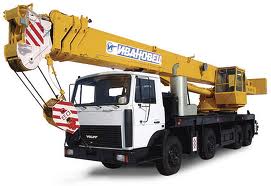 Подъемный кран
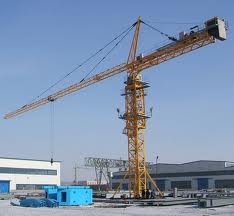 Бетономешалка
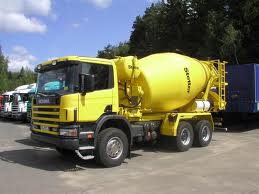 Цементовоз
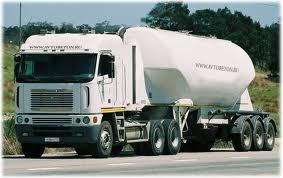 Асфальтоукладчик
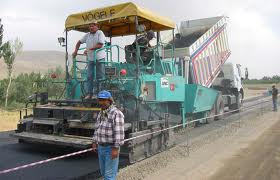 Водовоз
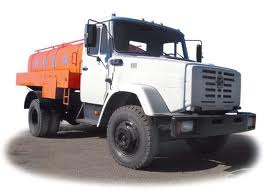 Грузовые машины
Эвакуатор
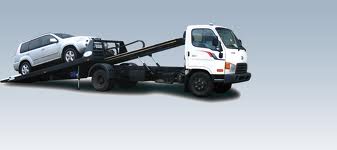 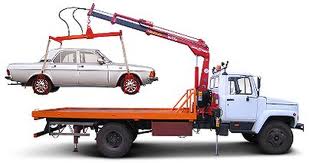 Грузовик
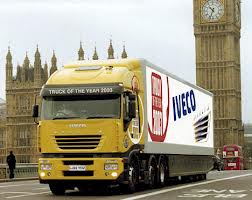 Автопоезд
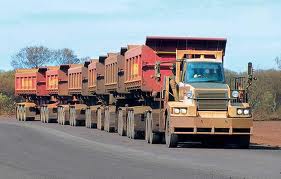 Самосвал
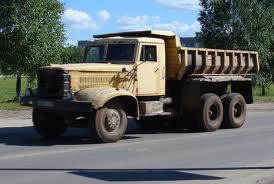 Машиновоз
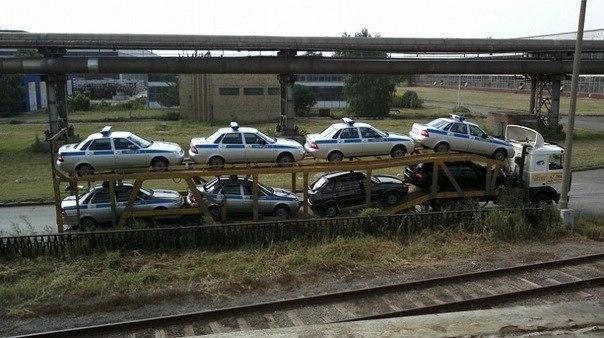 Погрузчик
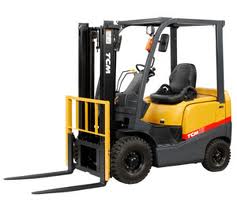 Автокар
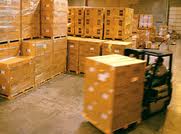 Мусоровоз
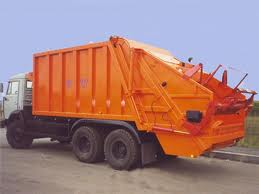 Снегоуборочная машина
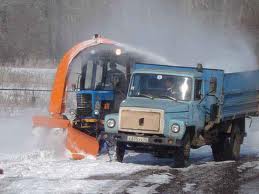 Уборочная машина
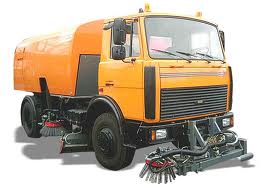 Пожарная машина
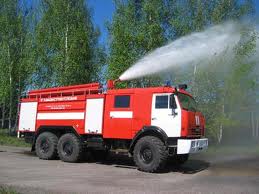 Поливальная машина
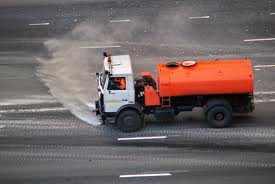 Хлебовоз
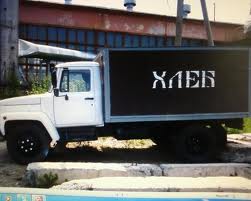 Молоковоз
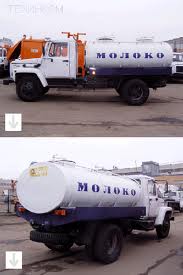 Рефрижератор
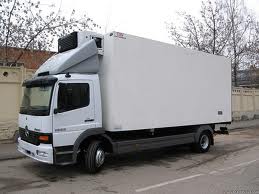 Железнодорожная
 техника
Электровоз
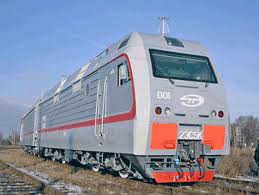 Паровоз
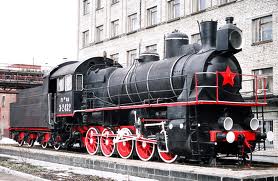 Тепловоз
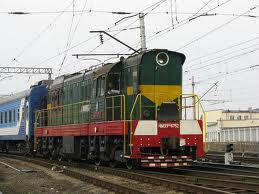 Пассажирский поезд
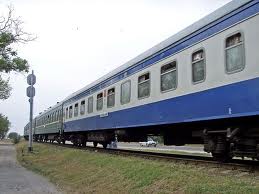 Вагон
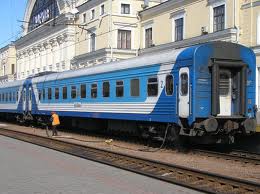 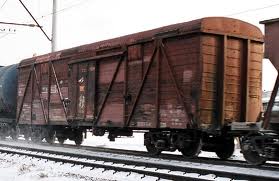 Электричка
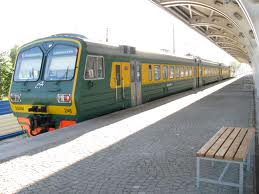 Товарный поезд
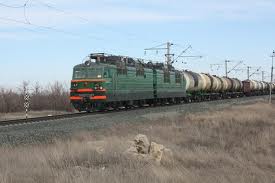 Шпалоукладчик
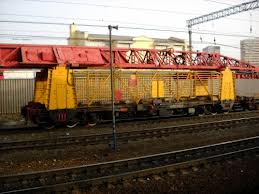 Скоростной поезд
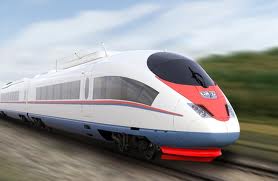 Воздухоплавательная
 техника
Самолет
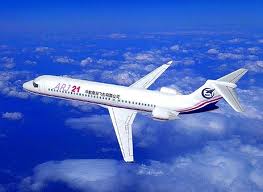 Вертолет
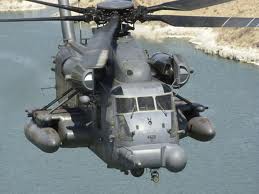 Истребитель
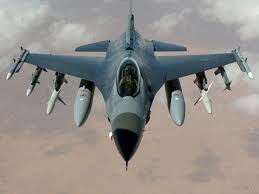 Планер
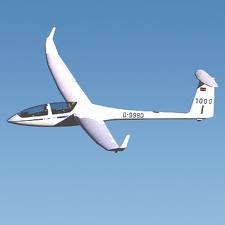 Дельтаплан
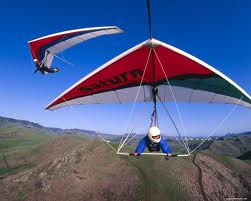 Парашют
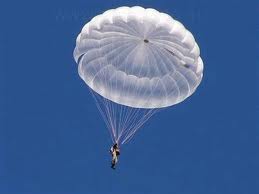 Воздушный шар
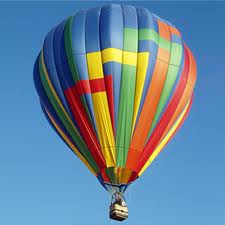 Дирижабль
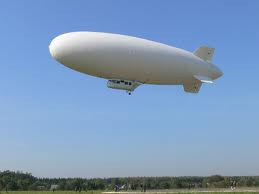 Водная техника
Крейсер
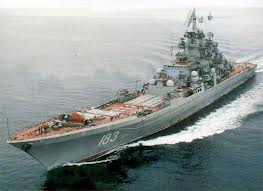 Авианосец
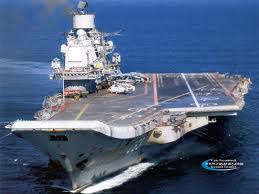 Корабль
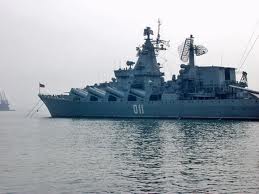 Лодка
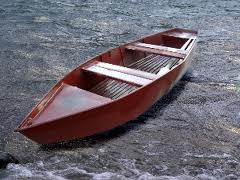 Теплоход
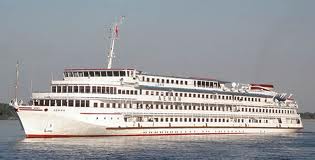 Пароход
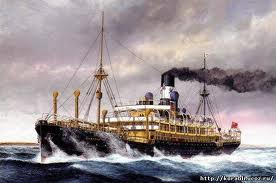 Баржа
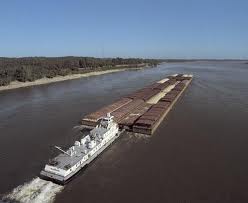 Буксир
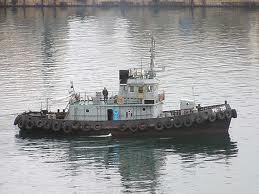 Катер
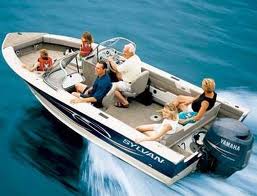 Танкер
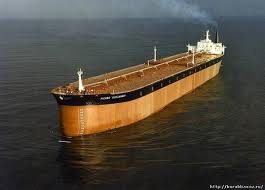 Сухогруз
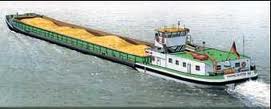 Паром
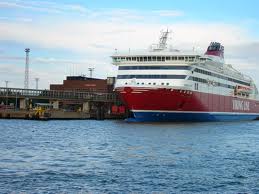 Ледокол
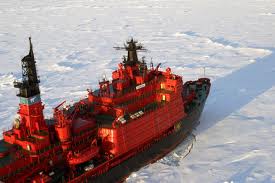 Подводная лодка
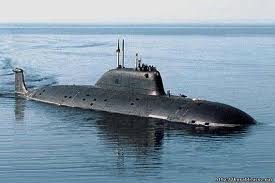 Плот
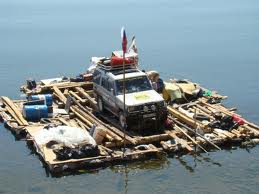 Каноэ
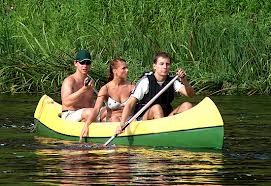 Байдарка
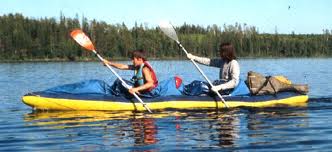 Гондола
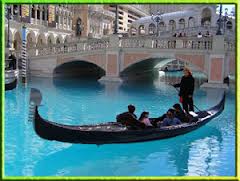 Зимние средства 
передвижения
Снегоходы
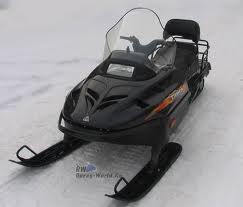 Нарты
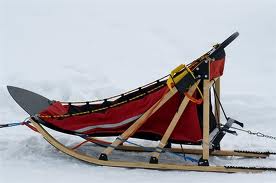 Санки
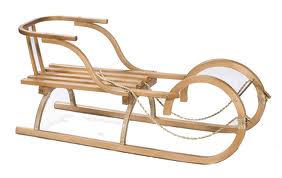 Сани
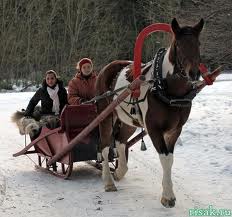 Снегоступы
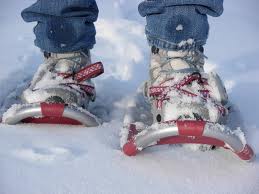 Коньки
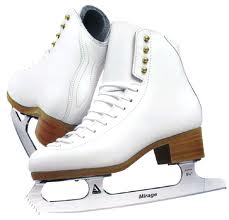 Снегоходы
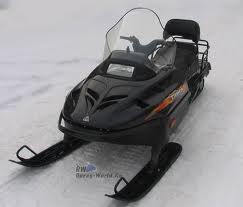 Ледянка
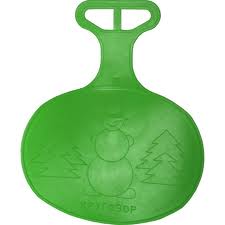 Лыжи
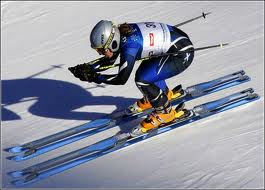 Мототехника
Мотоцикл
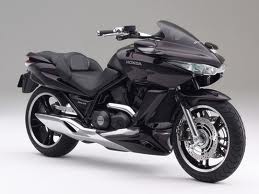 Мопед
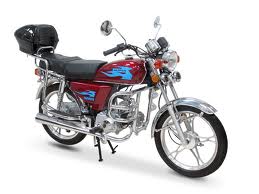 Мокик
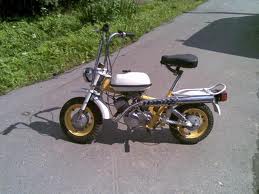 Скутер
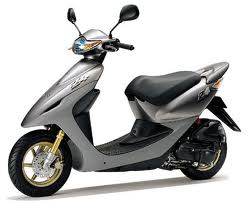 Средства передвижения
 для личного 
 пользования
Велосипед
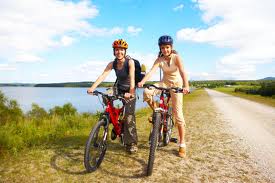 Самокат
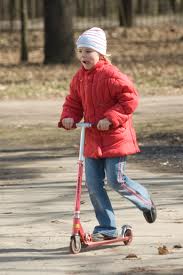 Скейт
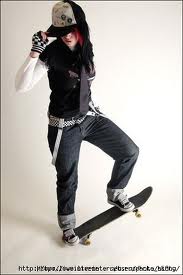 Ролики
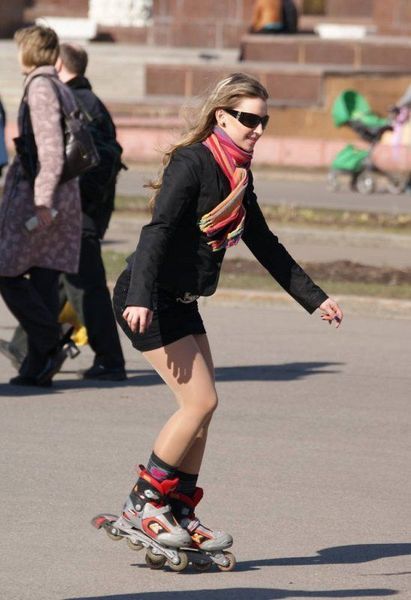 Средства 
передвижения в горах
Канатная дорога
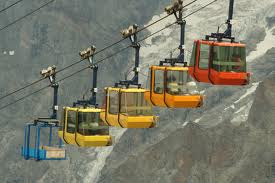 Фуникулер
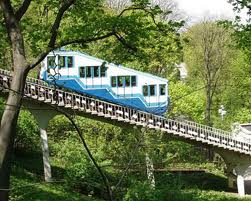